Hands-on training for farmers and veterinarians:  
Group exercises
MALTA, 2024-03-07/08
“Prevention is better than cure”
Part I
Part II
Changes at farm level:  Common understanding between farmers and veterinarians
[Speaker Notes: The second part of the hands-on-training focuses on the idea of “Prevention is better than cure”. Farmers and veterinarians will work together exploring changes at farm level as preventive measures to reduce the need of reducing antimicrobial use. These implies that a common understanding between farmers and veterinarians is needed.]
“Prevention is better than cure”
Let’s work together to prevent and reduce the use of antimicrobials…
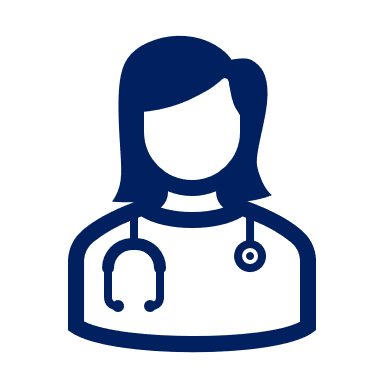 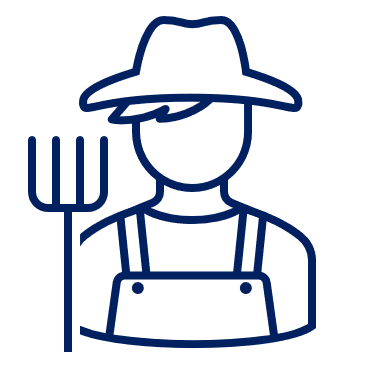 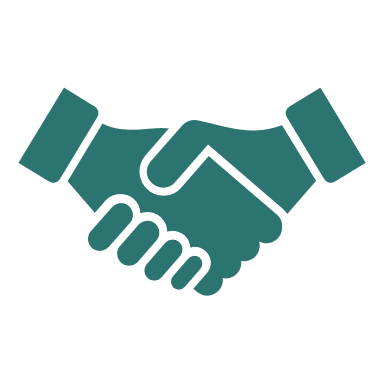 By creating action points on YOUR (client’s) farm
[Speaker Notes: “Lets work together to prevent and reduce the use of antimicrobial”.]
WHY?
[Speaker Notes: https://www.youtube.com/watch?v=jFuQqwBmN8A]
Foster collaboration between farmers and veterinarians
There is more and more collaboration between the farmer and the veterinarian to improve animal health and to reduce the use of antimicrobials on farm level…Because it is effective!















The aim for today is to identify common key areas in which farmers and veterinarians can collaborate, which leads to further improvement.
[Speaker Notes: Using a multi-actor plan on a goat farm (youtube.com)
Rational: A strong and well-established relationship between farmers and veterinarians forms the cornerstone for implementing effective measures at farm level to prevent and reduce the use of antimicrobials. It is therefore crucial to identify common key areas in which they can collaborate to foster trust between veterinarians and farmers. When both groups are able to identify the problems and solutions, this will set a strong basis for improvement.]
We will do the following group exercises:
GE 1 
Barriers for the implementation of best practices?
Group exercise 1
Identify the barriers for the implementation of best practices
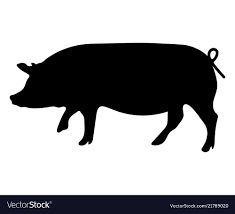 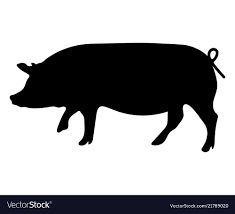 to reduce and responsible use of antimicrobials
husbandry practices
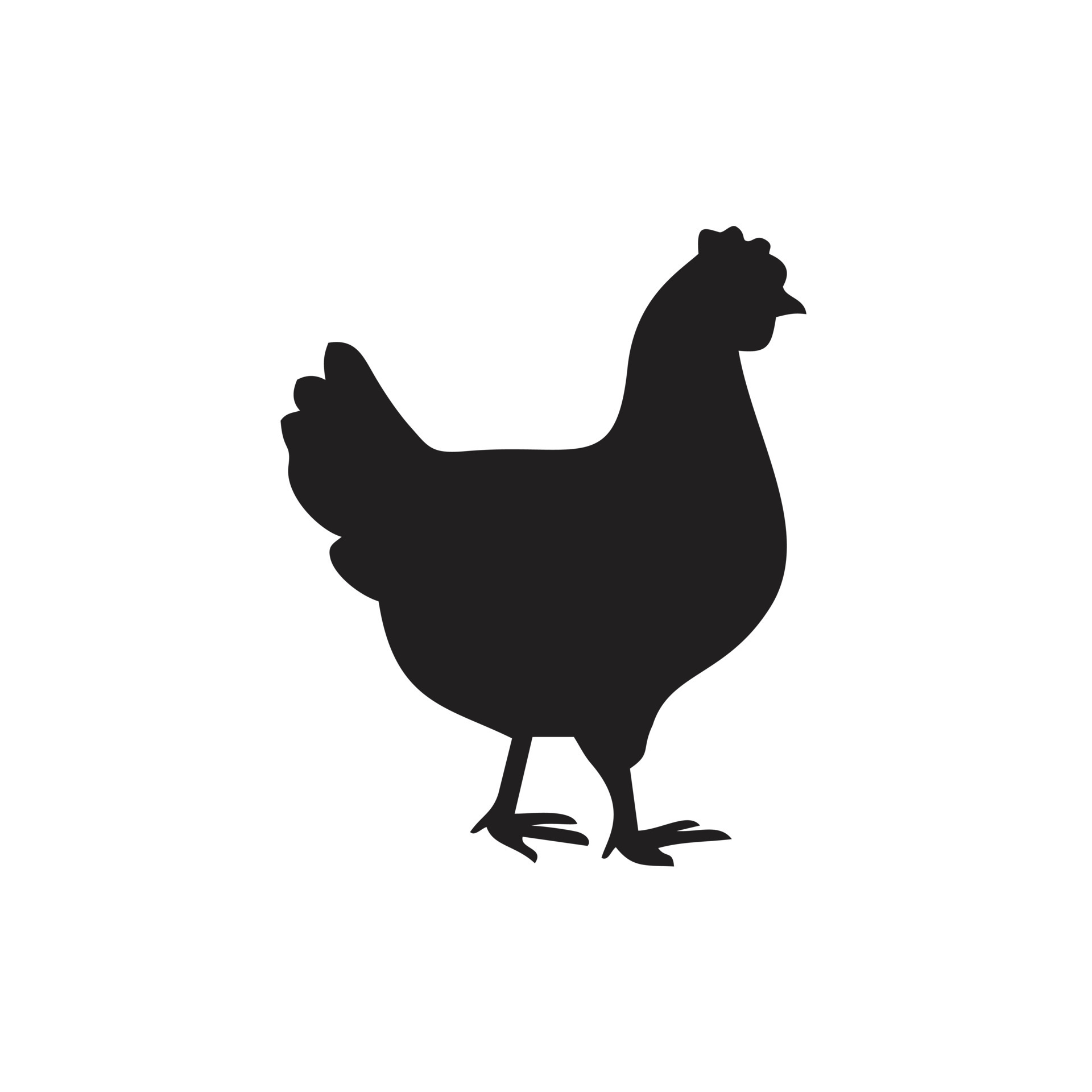 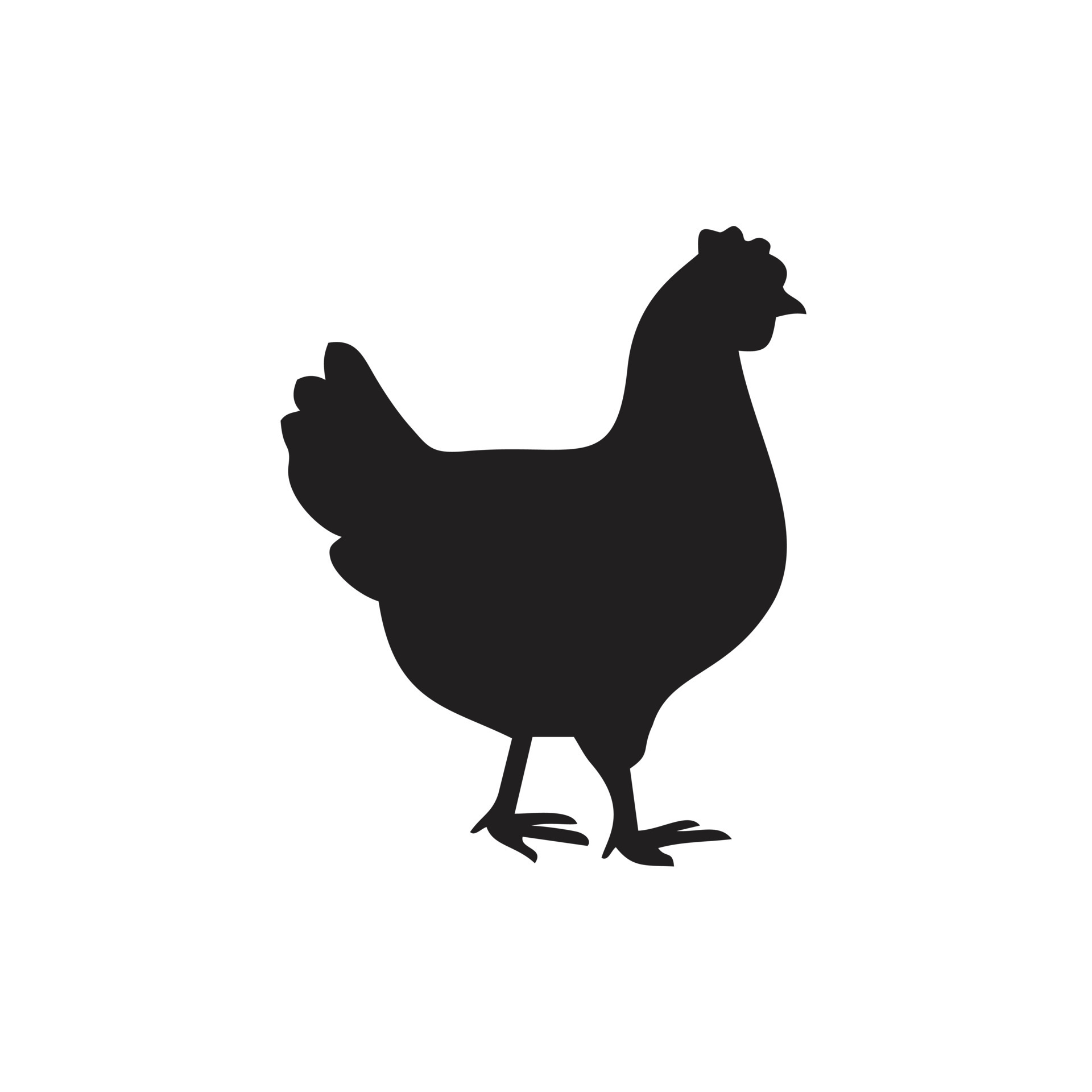 Barriers of veterinarians identified
Barriers of farmers identified
Group exercise 2
Find solutions
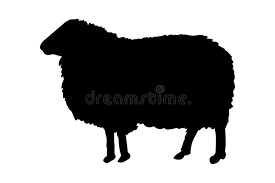 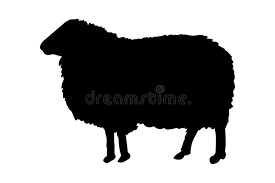 2 a
2 b
to improve husbandry practices
to reduce the barriers to reduce and responsible use of antimicrobials
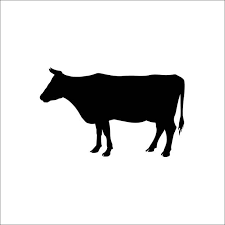 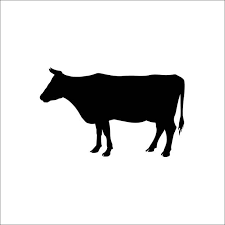 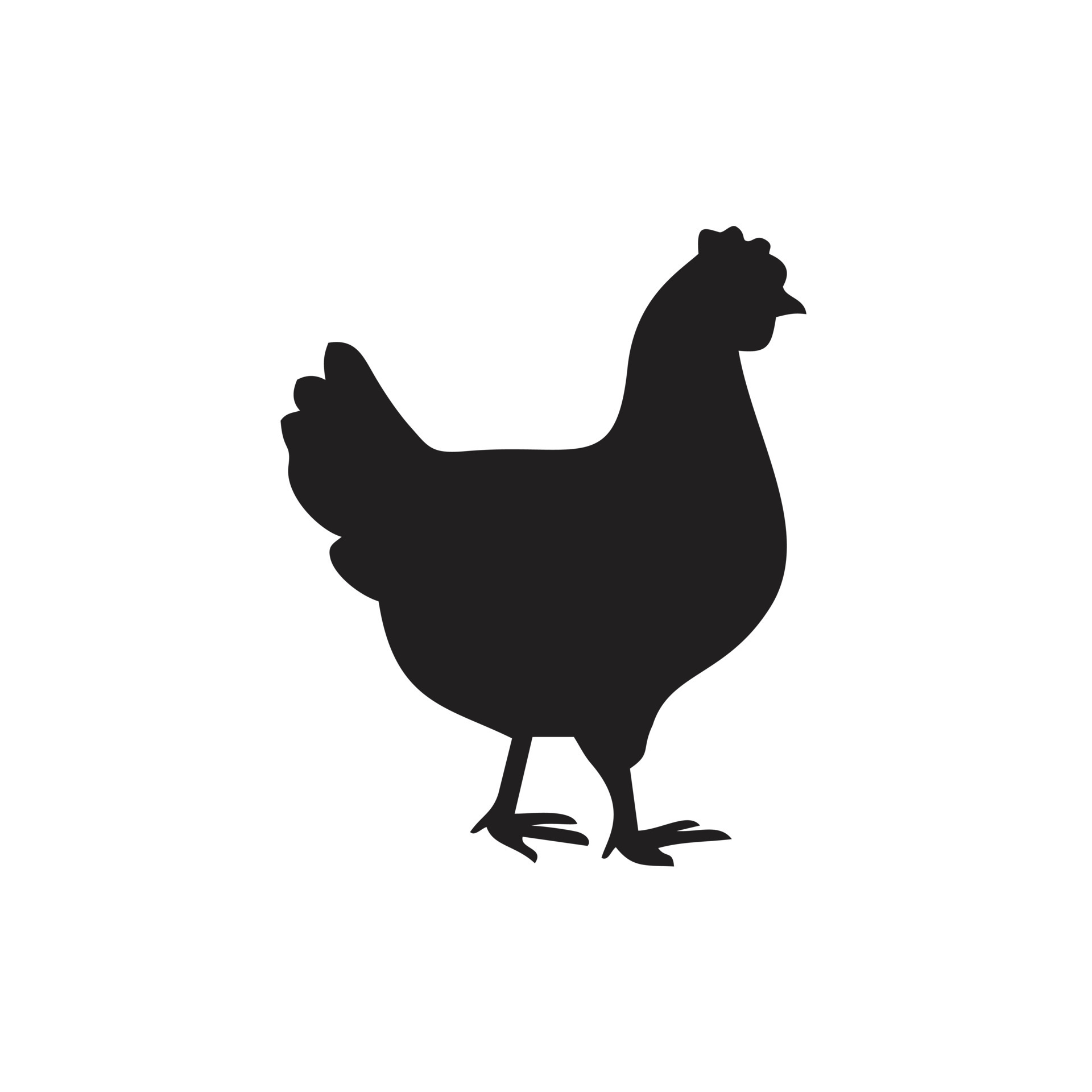 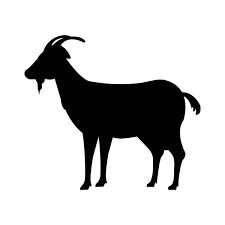 GE 2a
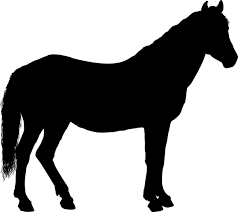 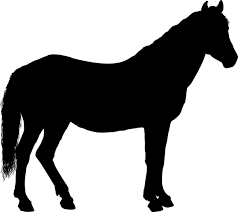 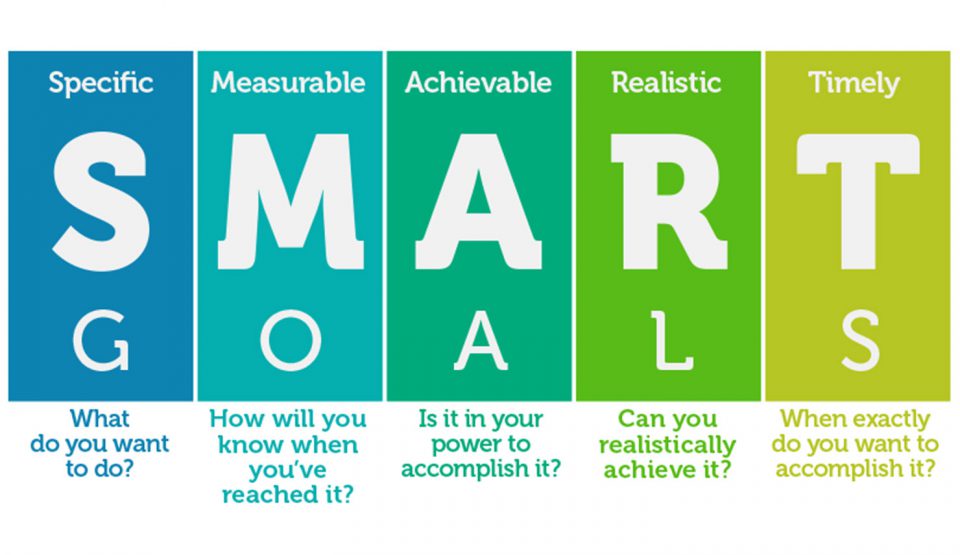 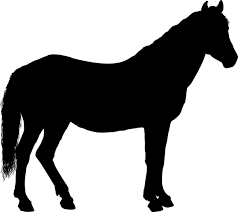 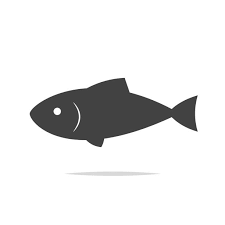 Identify
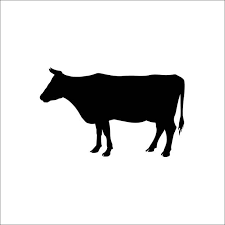 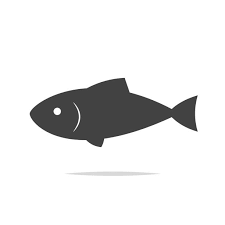 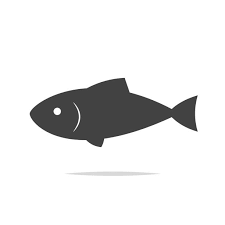 GE 2b
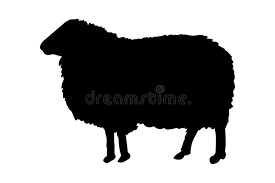 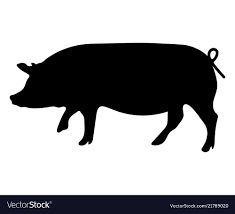 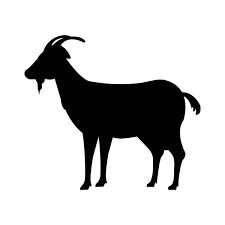 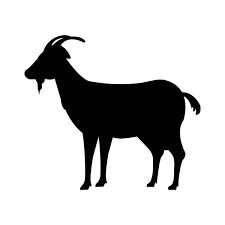 Group exercise 3
Sharing, presenting outcomes
GE 3a
3 b
3 a
GE 3b
Measures to reduce and responsible use of antimicrobials
List husbandry practices
[Speaker Notes: The activity will consist in agreeing action points at farm level, measures that are personally valuable to both farmers and veterinarians.

In other countries: Farmers and veterinarians in separate groups

The aim of the exercise is to identify different challenges and opportunities observed in the field that impact the implementation of best practices and further reduction of AMU, such as husbandry conditions, disease situation, biosecurity, animal health visits, diagnostic testing, prescription and use of antimicrobials, etc. The findings of this GE1 will serve as a basis for GE2a and GE2b.]
Announcement
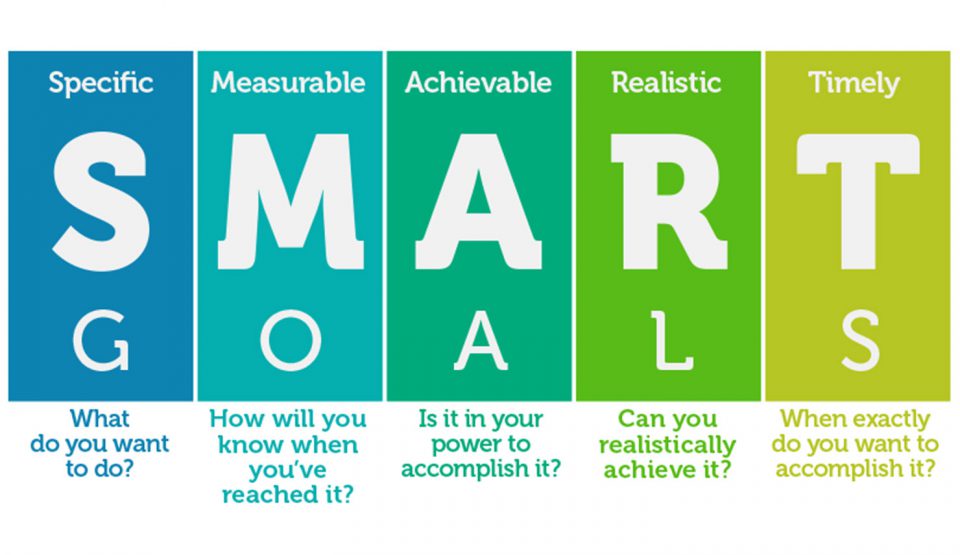 After group exercise 2a and 2b, you will be asked to write down a SMART action point for yourself – to be implemented on your / your client’s farm
For example: 
By analyzing the blood and slaughter line test results and adjusting the vaccination policy accordingly, there will be no cough in weanling piglets within 2 months.
Group exercise 1 
Identify the barriers for the 
implementation of best practices
45 
MIN
…to further reduce the need to use antimicrobials

Groups divided per specie:

Malta
You can go to your table number!
Group 1
 Bovine
Group 2
 Poultry & aquaculture
Group 3
 Poultry
Group 4
 Small ruminants 1
Group 5
 Small ruminants 2
Group 6
 Swine
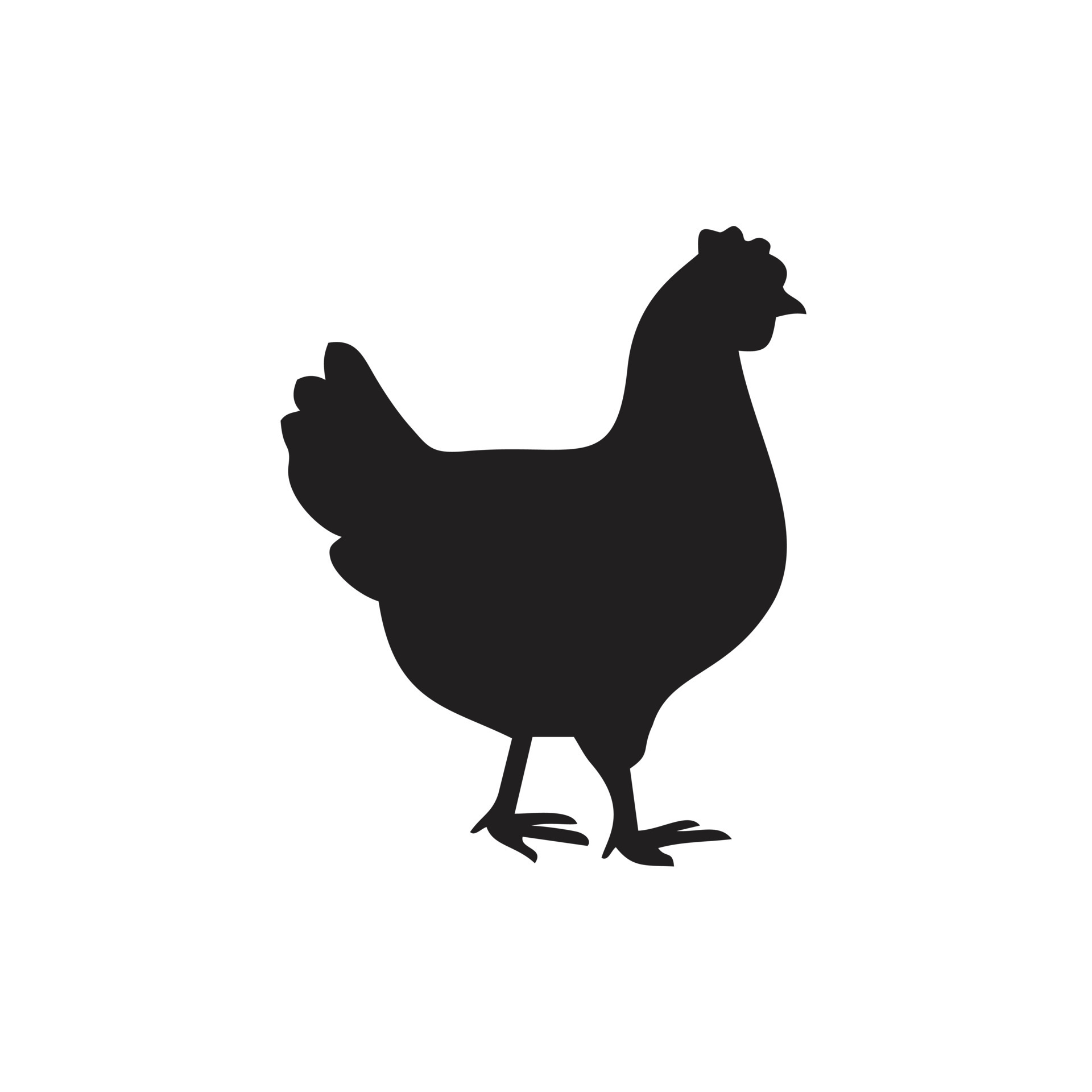 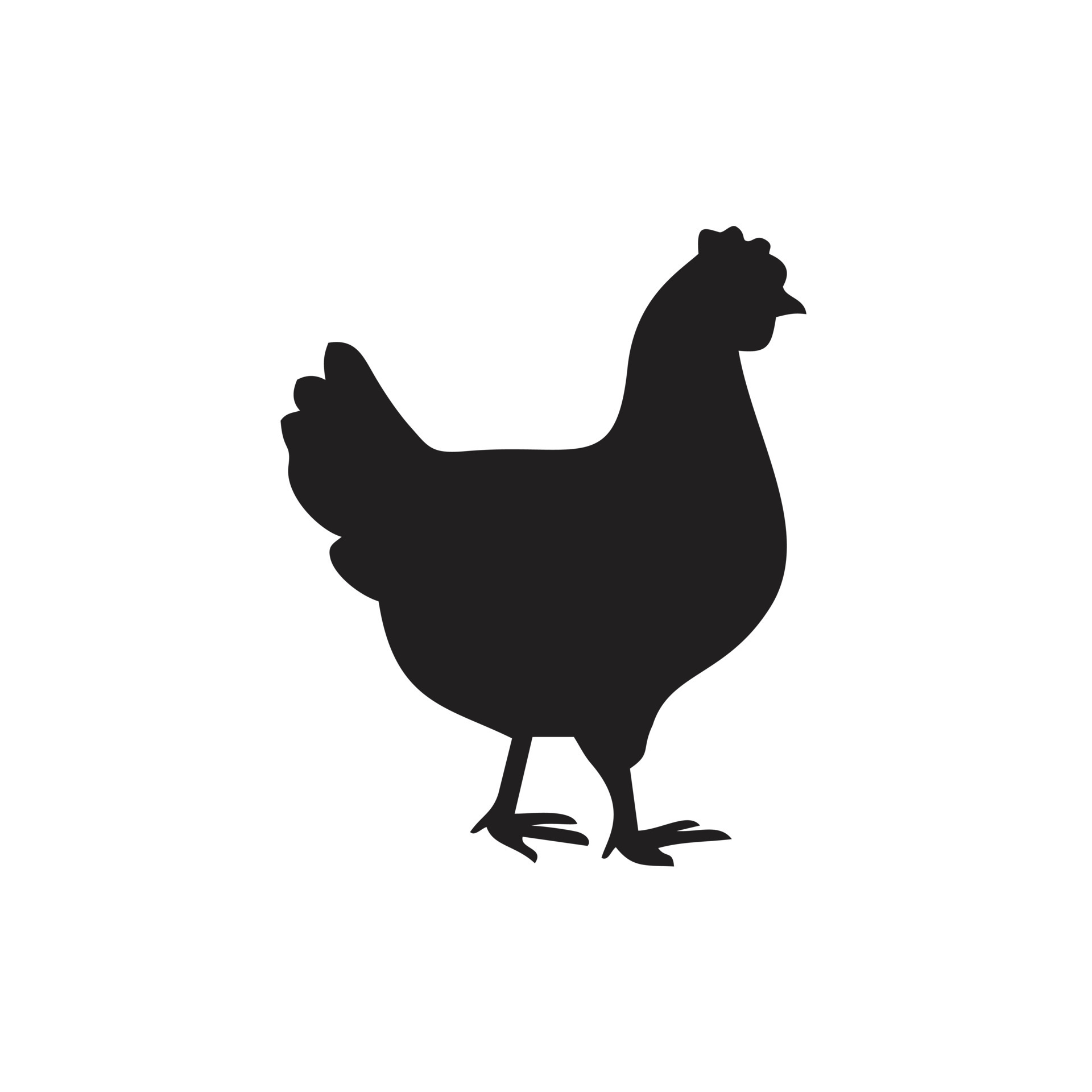 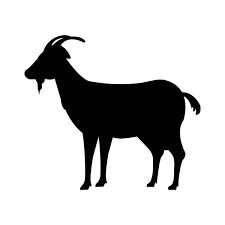 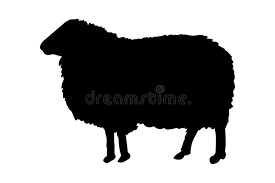 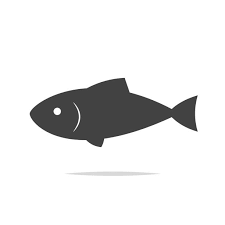 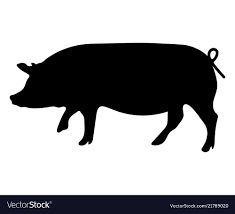 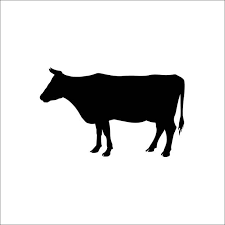 [Speaker Notes: Note for Malta: groups will be mixed of farmers and veterinarians, considering the reduced number of veterinarians.
In other countries, groups will be separated.

For the group facilitators in Malta: give farmers 1 colour of post-its, and vets another colour. Ask in the last 10 minutes to the farmers (and the vets) to ‘change hats’: will they answer the questions differently? Now, give to the farmers the post-it colours of the vets, and to the vets the post-it colours of the farmers.

The aim of the exercise is to identify different challenges and opportunities observed in the field that impact the implementation of best practices and further reduction of AMU, such as husbandry conditions, disease situation, biosecurity, animal health visits, diagnostic testing, prescription and use of antimicrobials, etc. The findings of this GE1 will serve as a basis for GE2a and GE2b. 

(small ruminants – poultry – swine – bovine)
Small ruminants group will be subdivided into 2 groups
Other participants of species (rabbits, land animals, aquaculture) are placed into the groups where they can most relate to]
Group exercise 1 
Identify the barriers for the 
implementation of best practices
45 
MIN
Please, answer to the following questions:

What are the most used antimicrobials in your specie and for which conditions? 

What are the barriers to reduce AMU for these conditions? Categorize the barriers in 3 (one type of barrier per page)
Husbandry practices
Reduce and responsible use of antibiotics
Other

Work with post-its to put your answers on the flip-overs
[Speaker Notes: In other countries: Farmers and veterinarians in separate groups

The aim of the exercise is to identify different challenges and opportunities observed in the field that impact the implementation of best practices and further reduction of AMU, such as husbandry conditions, disease situation, biosecurity, animal health visits, diagnostic testing, prescription and use of antimicrobials, etc. The findings of this GE1 will serve as a basis for GE2a and GE2b.]
Plenary discussion Group Exercise 1
Malta
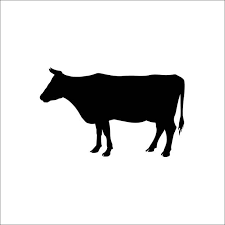 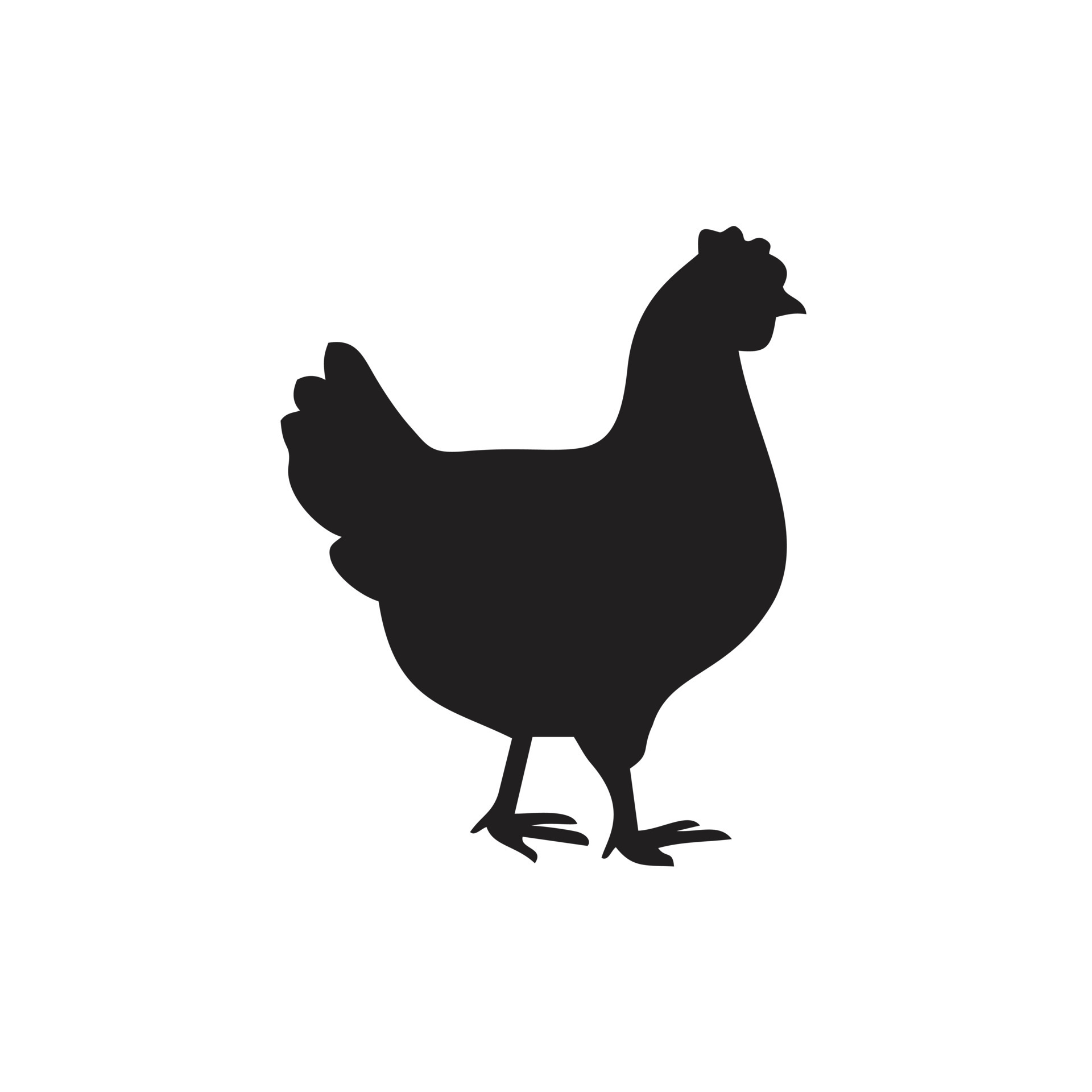 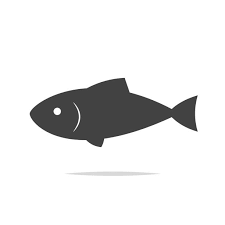 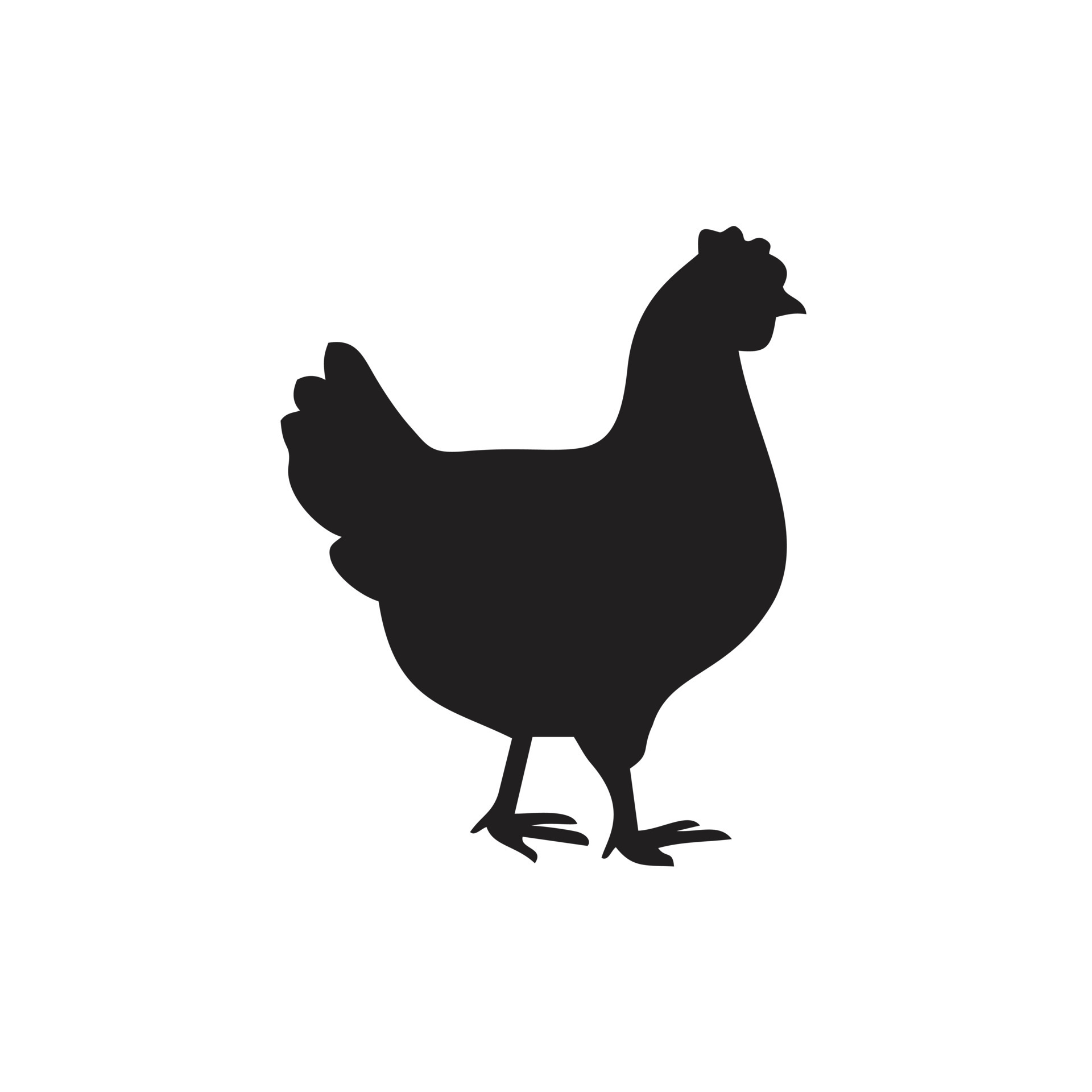 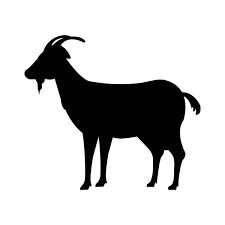 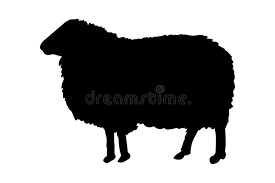 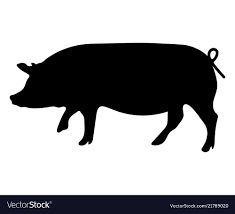 Group exercise 2a - Find solutions to address these barriers – husbandry practices
50 
MIN
Farmers and veterinarians mixed in 1 group, divided per specie 
Take the flip-over of previous group exercise: husbandy practices
Take a new flip-over to answer the questions:

What are the opportunities/ are there good practices? 

What are solutions to address these barriers?

Create a SMART goal for yourself - to be implemented on your / your client’s farm

W
ork with post-its to put your answers on the flip-overs
[Speaker Notes: Topics for discussion (non-exhaustive): 
o Hygiene practices 
o Biosecurity measures 
o Nutrition 
o Animal welfare 
o Vaccines schemes 
o Other management measures]
Group exercise 2a - Find solutions to address these barriers –Reduce and responsible use of antimicrobials
50 
MIN
Farmers and veterinarians mixed in 1 group, divided per specie 
Take the flip-over of previous group exercise: Reduce and responsible use of antimicrobials
Take a new flip-over to answer the questions:

What are the opportunities/ are there good practices? 

What are solutions to address these barriers?

Create a SMART goal for yourself - to be implemented on your / your client’s farm


Work with post-its to put your answers on the flip-overs
[Speaker Notes: Topics for discussion (non-exhaustive): 
o Hygiene practices 
o Biosecurity measures 
o Nutrition 
o Animal welfare 
o Vaccines schemes 
o Other management measures]
Group exercise 3a: Presentation of the outcomes: solutions to improved husbandry practices
Each table addresses one presenter

“In what way can improved husbandry practices contribute to the reduction of AMU?”

Each presenter presents one outcome of his/her table session
Then we continue to the next table – mention an outcome that haven’t been mentioned before!
[Speaker Notes: Presenter will often be one of the trainers

In case there is remaining time for discussion: 
Questions:
What are the similarities with the outcomes of your sector?
What are the differences?
What raises questions? / What stands out?]
Group Exercise 3a - Plenary discussion – Presentation of the outcomes - Solutions barriers to improve husbandry practices
Malta
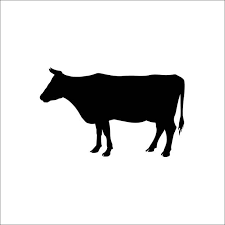 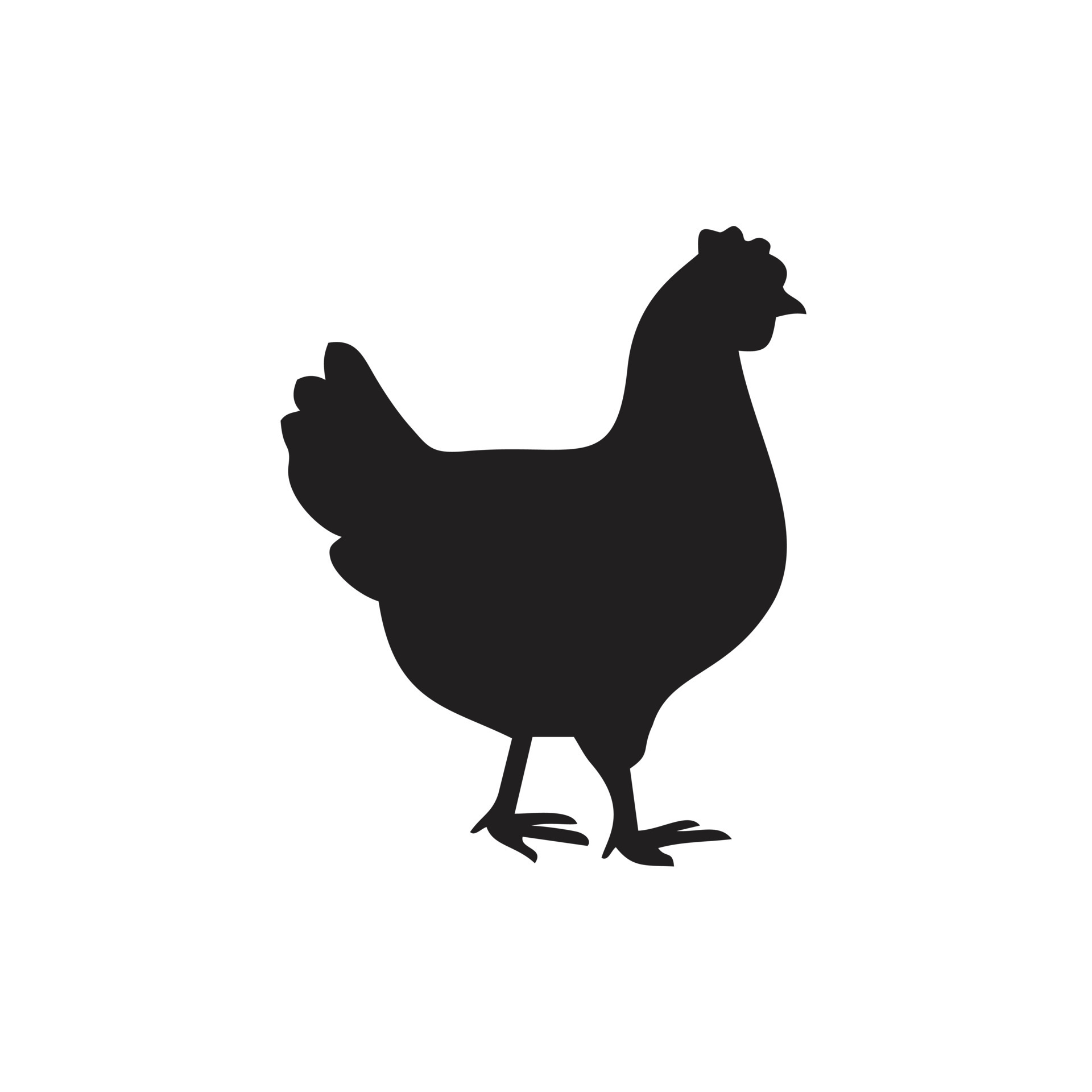 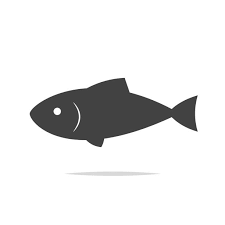 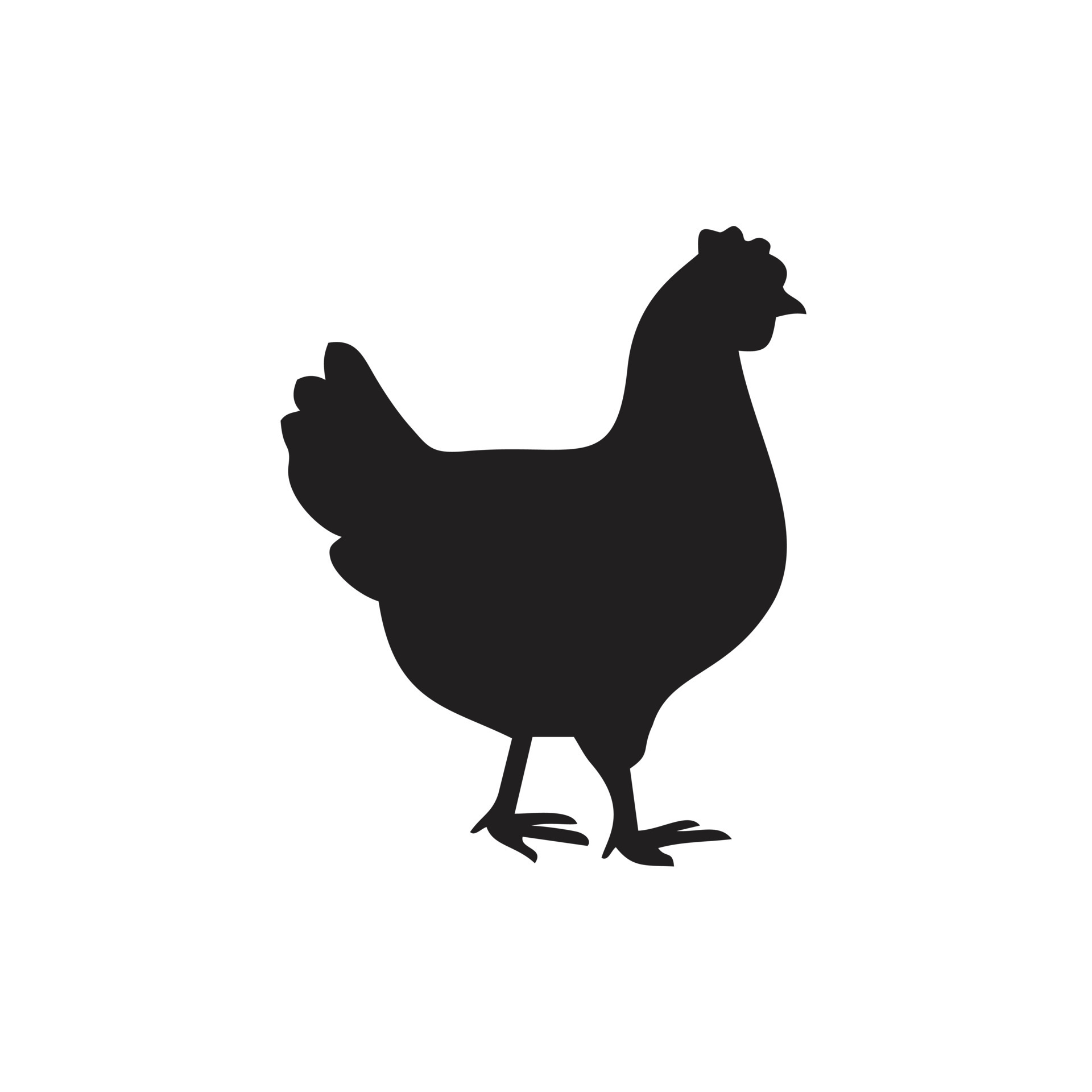 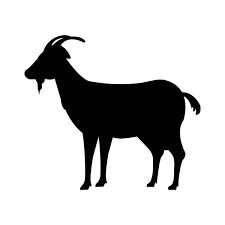 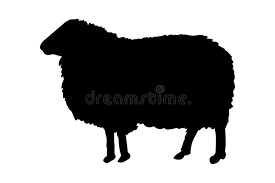 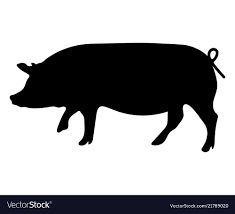 Group exercise 3b: Presentation of the outcomes: measures to reduce and use antimicrobials in a more responsible way
20 
MIN
Each table addresses one presenter

“In what way can other measures to be implemented contribute to the reduction of AMU?”

Each presenter presents one outcome of his/her table session
Then we continue to the next table – mention an outcome that haven’t been mentioned before!
[Speaker Notes: Presenter will often be one of the trainers

In case there is remaining time for discussion: 
Questions:
What are the similarities with the outcomes of your sector?
What are the differences?
What raises questions? / What stands out?]
Group Exercise 3b - Plenary discussion – Presentation of the outcomes - Solutions barriers to reduce and have a responsible use of antimicrobials
Malta
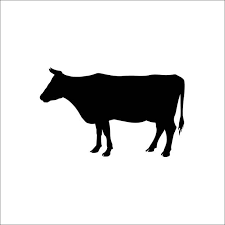 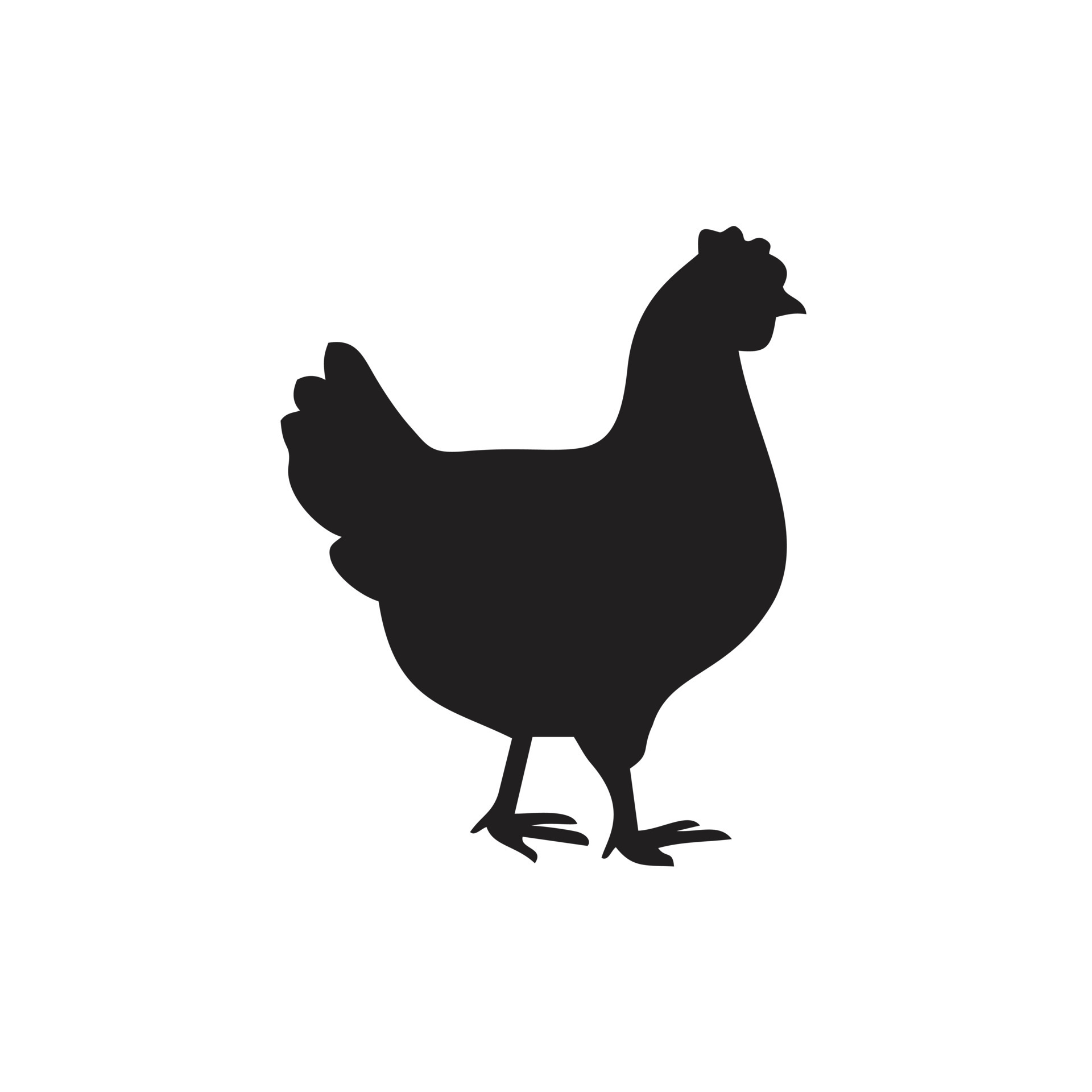 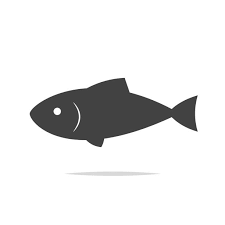 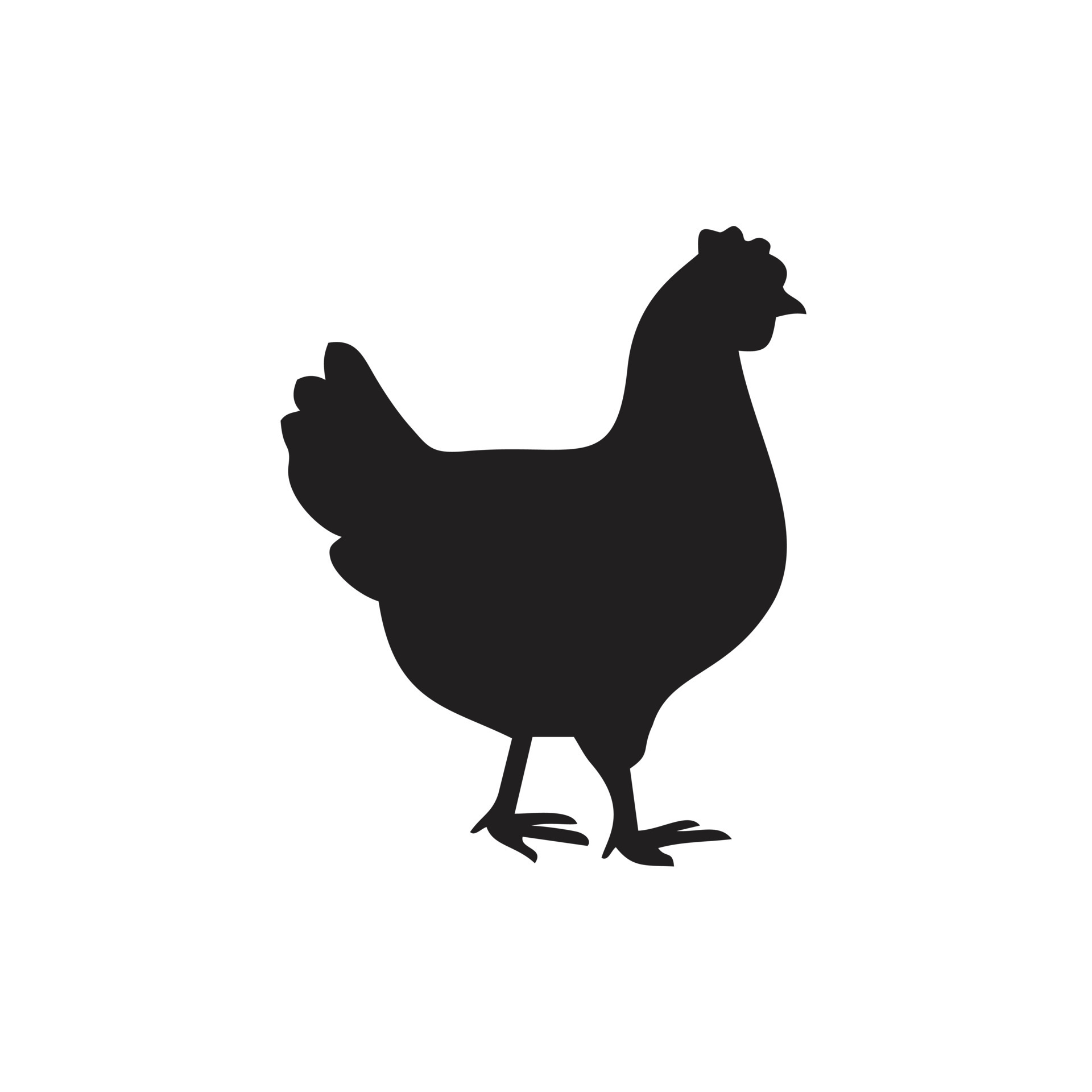 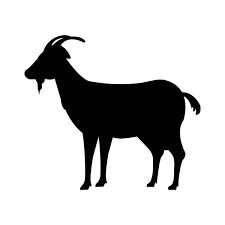 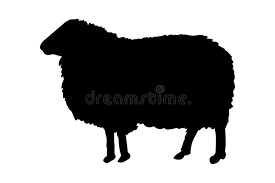 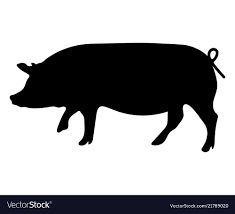 Malta
Participants - Malta
SR: 22
Poultry: 12
Swine: 8
Bovine: 8
Other: 3
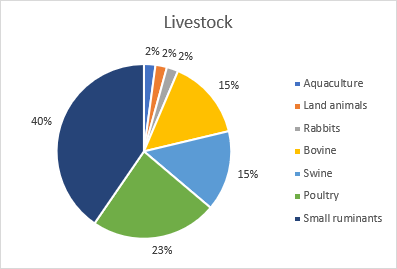 [Speaker Notes: Malta]
Needed material
6x Flip-overs
Markers
Post-its – in different colours
Needed help from other trainers
Malta
We will have 6 subgroups
Each trainer goes to 1 group and helps with writing down the findings on the flip-overs. The trainers will give the presentations in GE3a+b

T1 – Small ruminants group 1
T2 – Small ruminants group 2
T3 – Poultry & fish
T4 - Poultry
T1 – Swine
T4 – Bovine